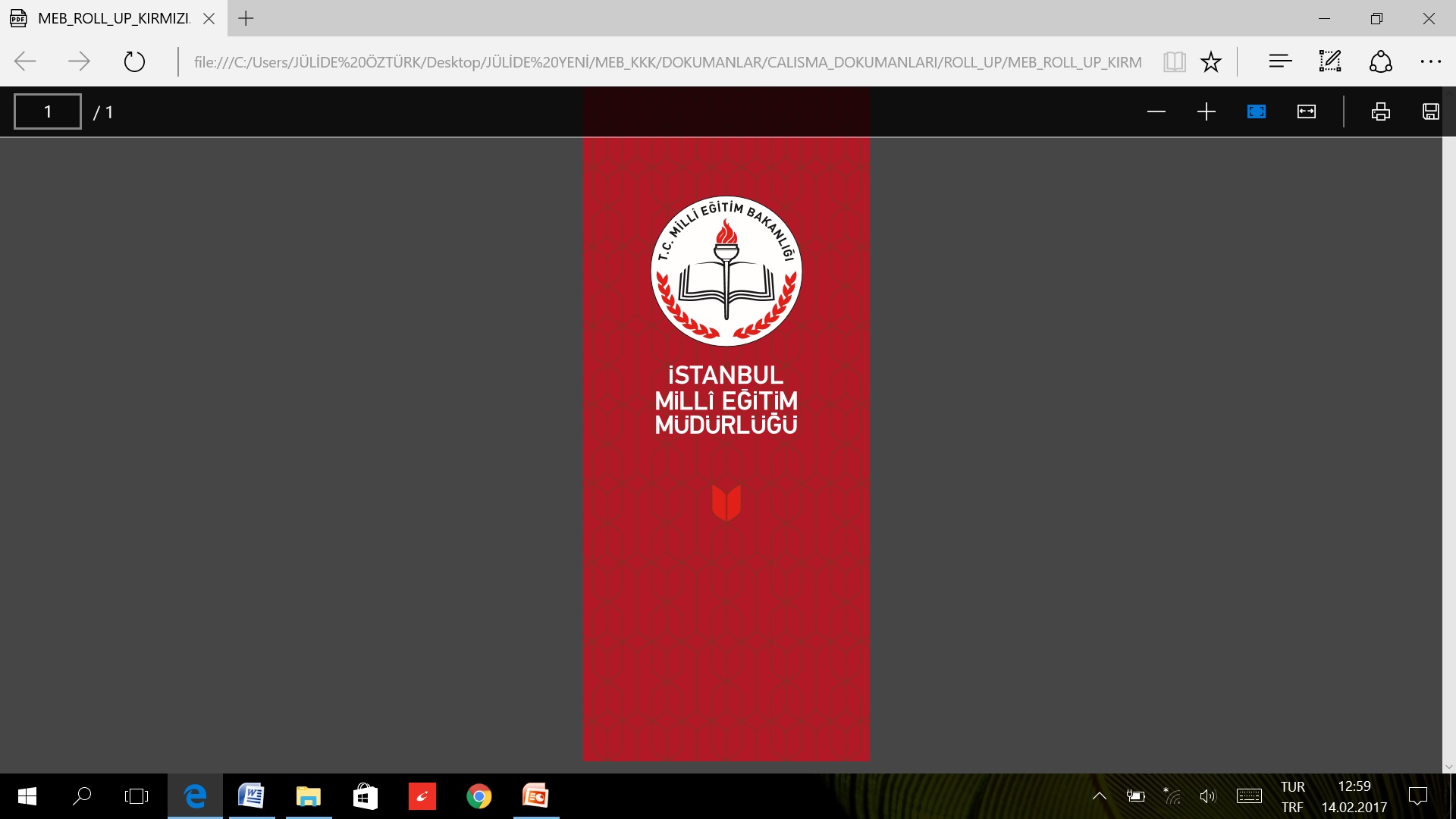 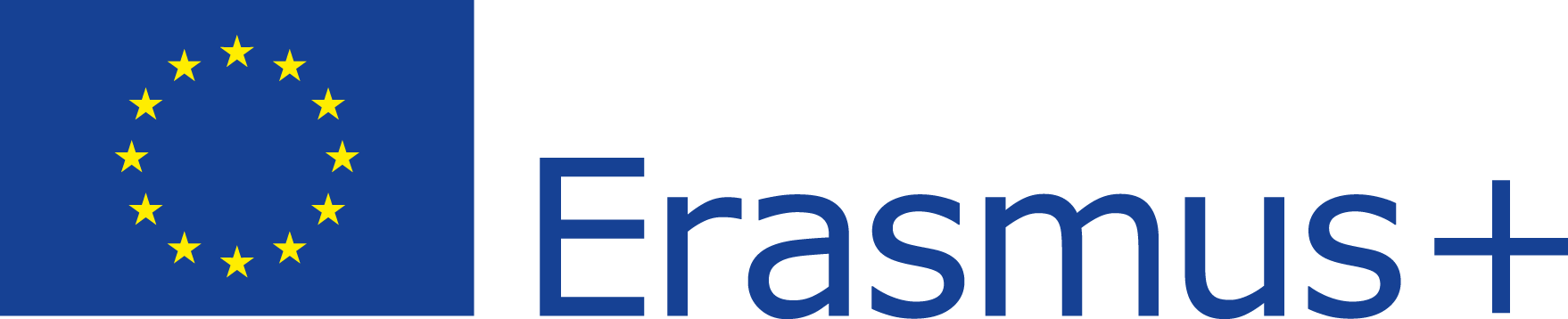 ERASMUS+ Ana Eylem 1- 
Bireylerin Öğrenme Hareketliliği
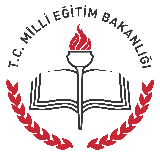 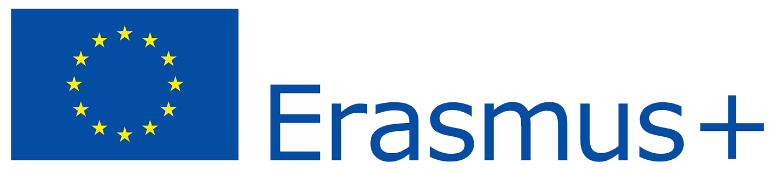 PROGRAMI NEDİR? 

ERASMUS+, AB’nin 2014-2020 dönemi için eğitim, öğretim, gençlik ve spor alanlarındaki Programıdır. 

14,7 milyar Avroluk bütçe ile,
4 milyondan fazla kişiye ve 125 binden fazla kuruluşa, 
eğitim, öğretim, iş tecrübesi ve gönüllü çalışma faaliyetleri altında hareketlilik fırsatı, ortaklık kurma fırsatları sunmaktadır.
2
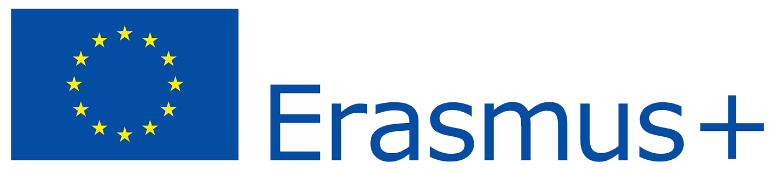 Önceki Programlar
Tek Bir Program
Hayatboyu Öğrenme Programı:
Comenius
Erasmus
Leonardo
Grundtvig
Uluslar arası Yükseköğretim Programları
Erasmus Mundus, Tempus, Alfa, Edulink, İki taraflı programlar
Gençlik Programı
Programın İşleyişi
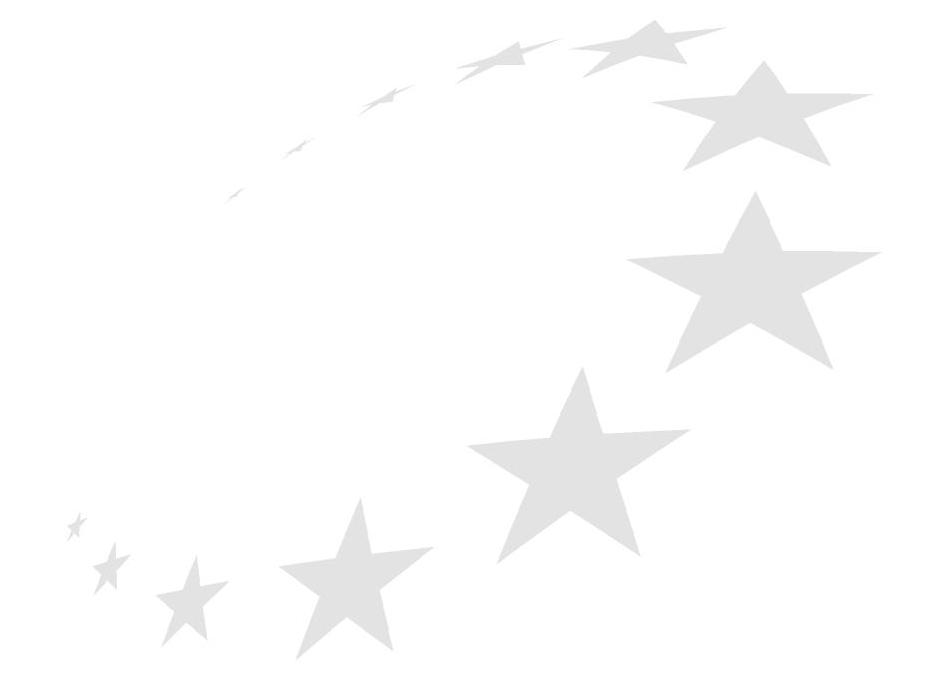 2019 Teklif Çağrısı Başvuru Son Tarihleri
Okul Eğitimi, Mesleki Eğitim, Yetişkin Eğitimi İçin

KA-1 Bireylerin Öğrenme Hareketliliği Projeleri							 5 Şubat 2019

KA-2 Stratejik Ortaklık Projeleri   
                                              21 Mart 2019
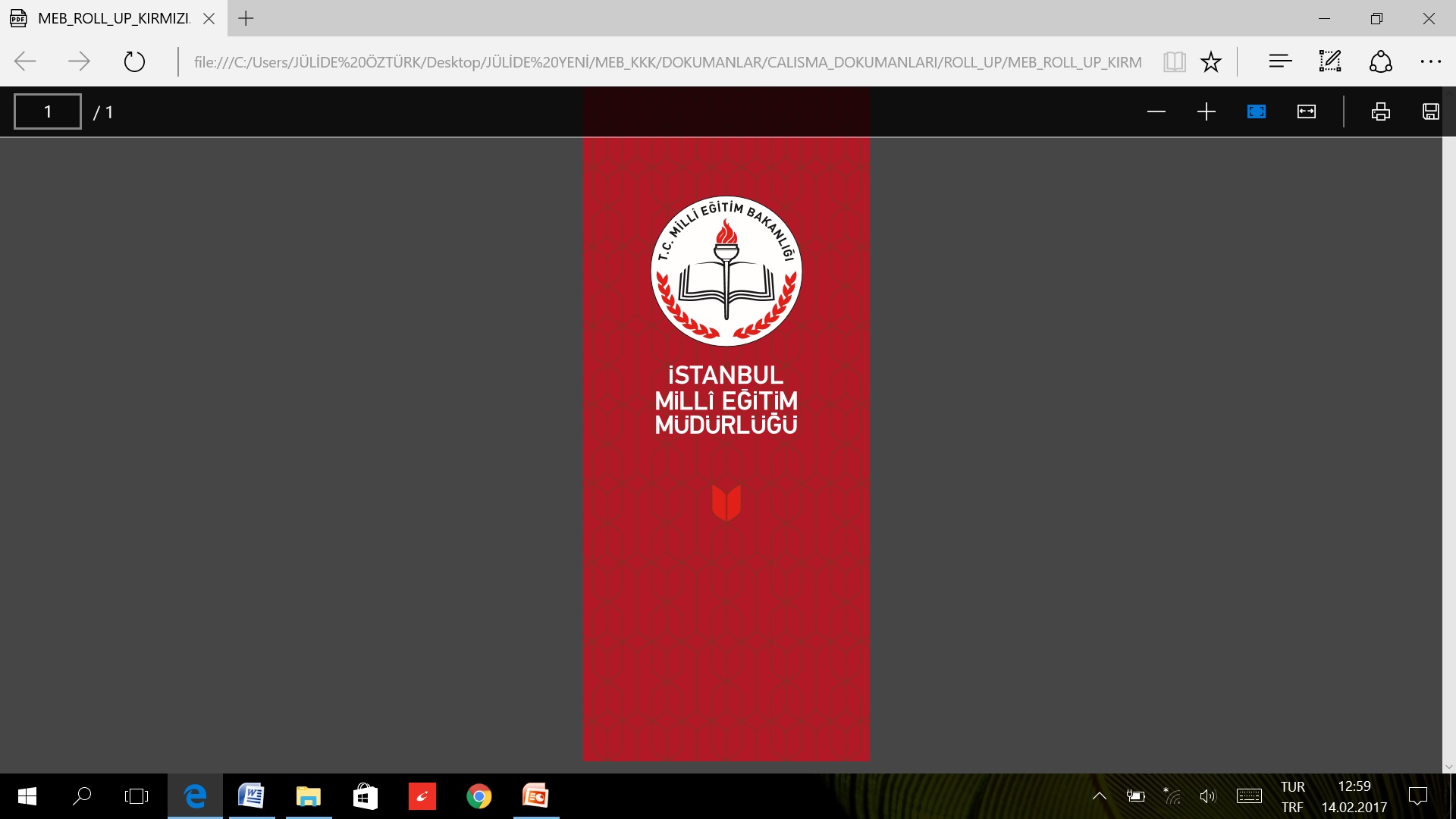 ANA EYLEM 1 – BİREYLERİN ÖĞRENME HAREKETLİLİĞİ
OKUL EĞİTİMİ, MESLEKİ EĞİTİM VE YETİŞKİN EĞİTİMİ
AMAÇLAR, TANIM VE KAPSAM
Ana Eylem 1- Bireylerin Öğrenme HareketliliğiOkul Eğitimi, Mesleki Eğitim ve Yetişkin Eğitimi
Amaçlar:

Kişisel gelişim ve istihdam amacıyla öğrencilere bilgi, beceri ve davranış kazandırmak;
Avrupa çapında eğitim, öğretim ve gençlik faaliyetlerinin kalitesini artırmak amacıyla, bu alanlarda çalışanların mesleki gelişimlerini desteklemek;
Yabancı dil alanındaki yeterlikleri artırmak; 
Başka kültürler ve ülkeler ile ilgili farkındalıkları ve kavrayışları artırmak, 
Uluslararası iletişim ağları oluşturma fırsatı sunmak ve bir Avrupa vatandaşlığı ve kimliği duygusu geliştirmek;
Avrupa içinde ve dışında bireylerin ihtiyaçlarına daha iyi cevap veren faaliyetler ve programlar sunabilmeleri için; eğitim, öğretim ve gençlik alanlarında faaliyet gösteren  kuruluşlara ilgiyi artırmak, bu kuruluşların kapasitelerini ve uluslararası niteliklerini  geliştirmek;
Örgün eğitim, yaygın eğitim, mesleki eğitim, işgücü ve girişimcilik arasındaki sinerji ve geçişleri güçlendirmek;
Yurtdışı öğrenim dönemlerinde kazanılan yeterliklerin daha iyi tanınmasını sağlamak.
Hareketliliğin Aşamaları Nelerdir?
Proje Süresi Ne Kadardır?
12 – 24 ay
Uygun Katılımcılar-Faaliyet Türleri ve Süresi
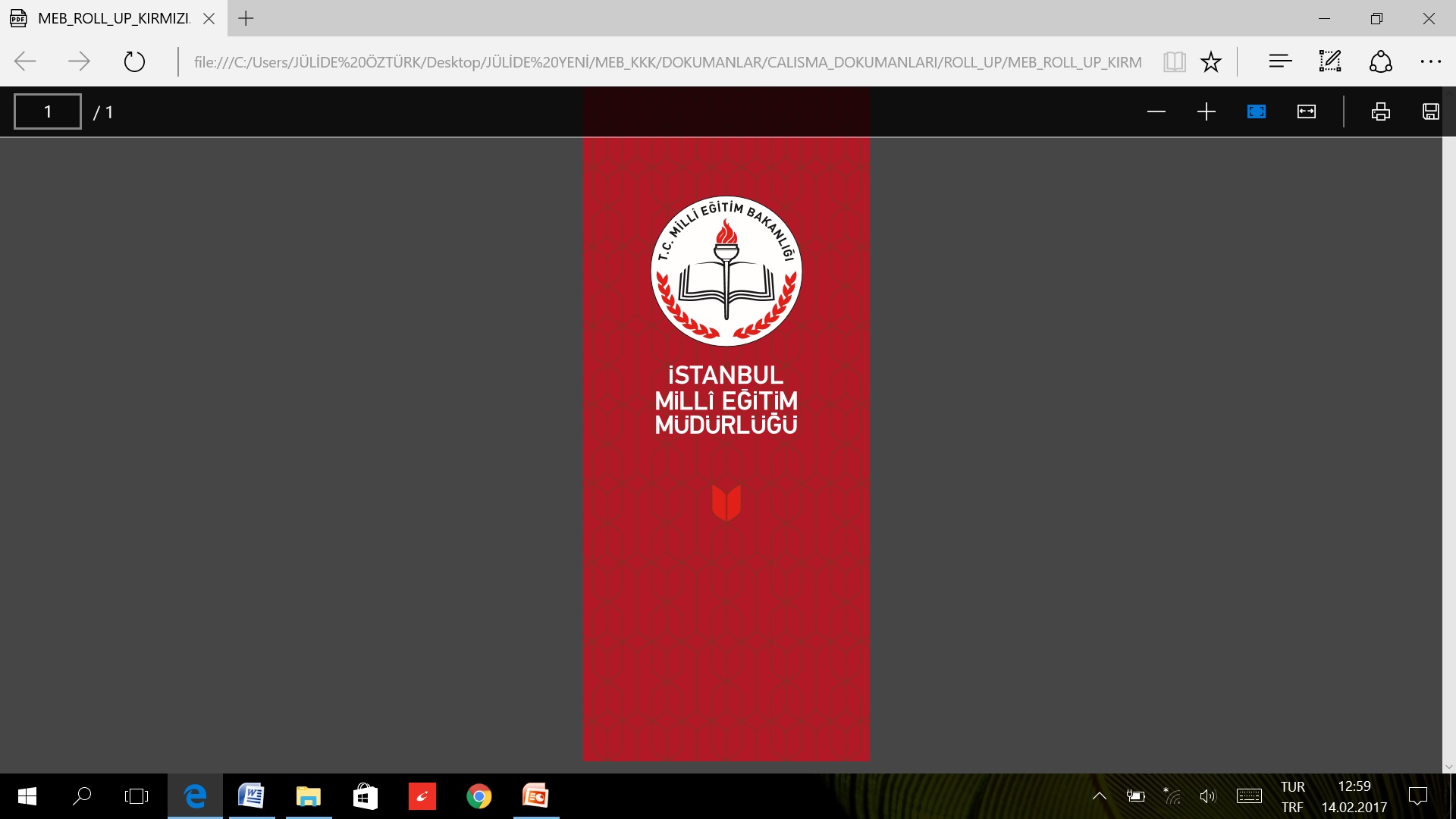 ANA EYLEM 1 – BİREYLERİN ÖĞRENME HAREKETLİLİĞİ
OKUL EĞİTİMİ, MESLEKİ EĞİTİM VE YETİŞKİN EĞİTİMİ
PROJE ORTAĞI KURUMLAR
Ana Eylem 1- Bireylerin Öğrenme HareketliliğiOkul Eğitimi, Mesleki Eğitim ve Yetişkin Eğitimi
Ortaklık Kriterleri

İki ülke iki kurum (yurt içi ve yurt dışı)

Okul Eğitimi, Mesleki Eğitim ve Yetişkin Eğitimine yönelik Hareketlilik projelerinde ortaklar Program üyesi ülkelerden olmalıdır.
Ana Eylem 1- Bireylerin Öğrenme HareketliliğiOkul Eğitimi, Mesleki Eğitim ve Yetişkin Eğitimi
Proje Ortakları

Başvuru Sahibi Kuruluş

Ev Sahibi Kuruluş

Gönderen Kuruluş 
Mesleki Eğitim ve Yetişkin Eğitimi projelerinde başvuru sahibi dışındaki kurum 

Aracı Kuruluş
Mesleki Eğitim projelerinde katılımcı göndermeyen kurum
Ana Eylem 1- Bireylerin Öğrenme HareketliliğiOkul Eğitimi, Mesleki Eğitim ve Yetişkin Eğitimi
Başvuru Sahibi Kurum
Başvurular Program Ülkelerinden birinde yerleşik aşağıdaki kurum ya da kuruluşlardan birisi ya da konsorsiyum lideri tarafından yapılmalıdır; bireysel başvuru kabul edilmemektedir.

Okul Eğitimi
Okul öncesi eğitimden liseye kadar genel, mesleki ve teknik eğitim veren okullar

Mesleki Eğitim
Mesleki eğitim veren kuruluş
Mesleki eğitim konsorsiyumunun koordinatörü

Yetişkin Eğitimi
Yetişkin eğitimi veren kuruluş
Yetişkin eğitimi konsorsiyumunun koordinatörü
Ana Eylem 1- Bireylerin Öğrenme HareketliliğiOkul Eğitimi, Mesleki Eğitim ve Yetişkin Eğitimi
Konsorsiyum Başvuruları

Projenin konsorsiyum tarafından sunulması halinde, konsorsiyumun tüm üyeleri aynı program üyesi ülkeden olmalıdır. 

Okul Eğitimi Faaliyetinde konsorsiyum lideri il/ilçe milli eğitim müdürlükleri ve okullardır(2019 Rehberi ile eklendi).

İl/ilçe milli eğitim müdürlükleri, önceki yıllarda olduğu gibi 2019 yılında da tek başlarına başvuru sunamazlar. İl/ilçe milli eğitim müdürlükleri en az 2 okuldan oluşacak bir konsorsiyumun lideri olarak başvuru sunabilirler. 2019 yılı itibariyle başvuru sahibi konsorsiyum liderinin personeli faaliyetlerin katılımcısı da olabileceklerdir.
Konsorsiyum Başvuruları

Faaliyet türüne göre bir konsorsiyum en az 2 okul + Konsorsiyum Lideri, 3 Mesleki Eğitim veya 3 Yetişkin Eğitimi kuruluşundan oluşmalıdır.

Hareketlilik Konsorsiyumunun amacı, hareketliliğin organize edilmesini kolaylaştırmak ve bir kuruluşun tek başına yapabileceği faaliyetlere göre daha fazla katma değer sağlamaktır. 

Katılımcı gönderen kuruluş Hareketlilik dönemlerinin kalitesi, içeriği ve tanınmasından sorumludur. 

Konsorsiyumun her üyesi ile Koordinatör arasında rol ve sorumluluklar, idari  ve mali düzenlemeleri içeren bir anlaşma imzalanır.
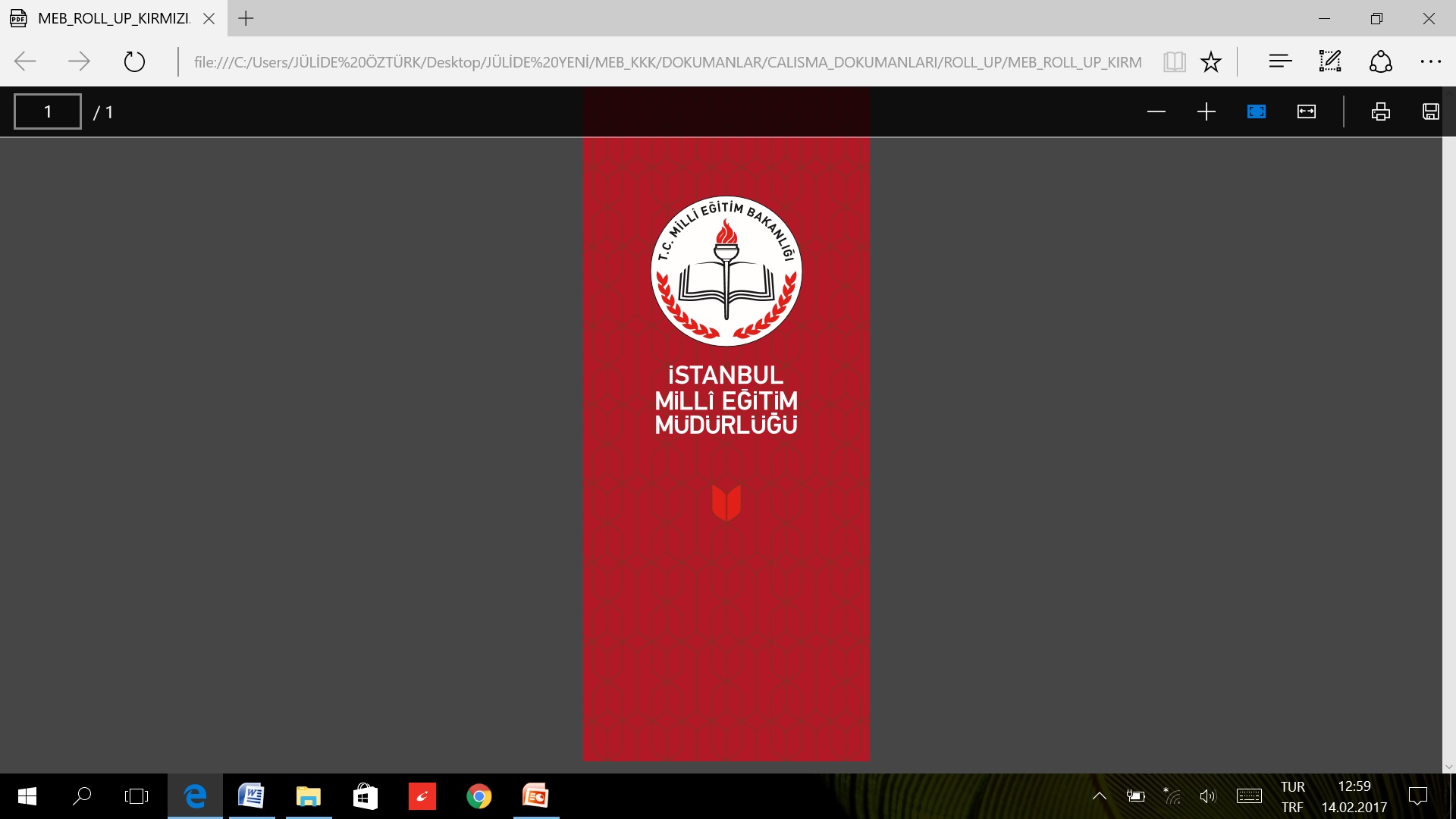 ANA EYLEM 1 – BİREYLERİN ÖĞRENME HAREKETLİLİĞİ
OKUL EĞİTİMİ, MESLEKİ EĞİTİM VE YETİŞKİN EĞİTİMİ
HİBE ÖLÇÜTLERİ
Ana Eylem 1- Bireylerin Öğrenme HareketliliğiOkul Eğitimi, Mesleki Eğitim ve Yetişkin Eğitimi
Hibe Ölçütleri

Uygunluk (En fazla 30 puan)

Projenin tasarımı ve uygulanmasının kalitesi (En fazla 40 puan)

Etki ve yaygınlaştırma (En fazla 30 puan)


Teklifin hibe alabilmesi için toplamda en az 60 puan almalıdır. 

Her bir bölüm için geçerli en yüksek puanın yarısını alamayan proje elenir.
Ana Eylem 1- Bireylerin Öğrenme HareketliliğiOkul Eğitimi, Mesleki Eğitim ve Yetişkin Eğitimi
Uygunluk  (En fazla 30 puan)

Proje teklifinin; 
program faaliyetinin amaçları ve öncelikleriyle
ortak kurumlar ve katılımcı bireylerin ihtiyaç ve amaçlarıyla uygunluğu

Proje teklifinin,
katılımcılar için yüksek kalitede öğrenme çıktıları üretmesi
ortak kuruluşların kapasite ve uluslararası kapsamlarını güncellemesi
Ana Eylem 1- Bireylerin Öğrenme HareketliliğiOkul Eğitimi, Mesleki Eğitim ve Yetişkin Eğitimi
Projenin Tasarımı ve Kalitesi (En fazla 40 puan)

Hazırlık, hareketliliğin uygulanması ve değerlendirme gibi projenin tüm aşamalarının açık, tam ve kaliteli olması

Projenin amaçlarıyla ön görülen faaliyetler arasındaki uyum

Pratik düzenlemeler, yönetim ve destek yöntemlerinin kalitesi

Katılımcılar için yapılacak hazırlığın kalitesi

Avrupa’nın şeffaflık ve tanınma araçlarının uygun kullanımı ve öğrenme çıktılarının tanınması için yapılacak düzenlemelerin kalitesi

Katılımcıların seçimi ve faaliyetlere dahil edilmesi için yapılacak işlemlerin ve alınacak önlemlerin uygunluğu

Proje ortağı kuruluşlar arasındaki iş birliği ve iletişimin kalitesi
Ana Eylem 1- Bireylerin Öğrenme HareketliliğiOkul Eğitimi, Mesleki Eğitim ve Yetişkin Eğitimi
Etki ve Yaygınlaştırma (En fazla 30 puan)

Proje çıktılarını değerlendirmek için yapılacak faaliyetlerin kalitesi

Projenin,
devamında ve sonrasında katılımcılar ve proje ortakları,
yerel, bölgesel, ulusal ve/veya Avrupa düzeylerinde proje ortakları ve katılımcılar dışındakilere yönelik potansiyel etkisi

Proje çıktılarının ortak kuruluşlar içinde ve dışında yaygınlaştırılması, amaçlanan faaliyetlerin uygunluğu ve kalitesi
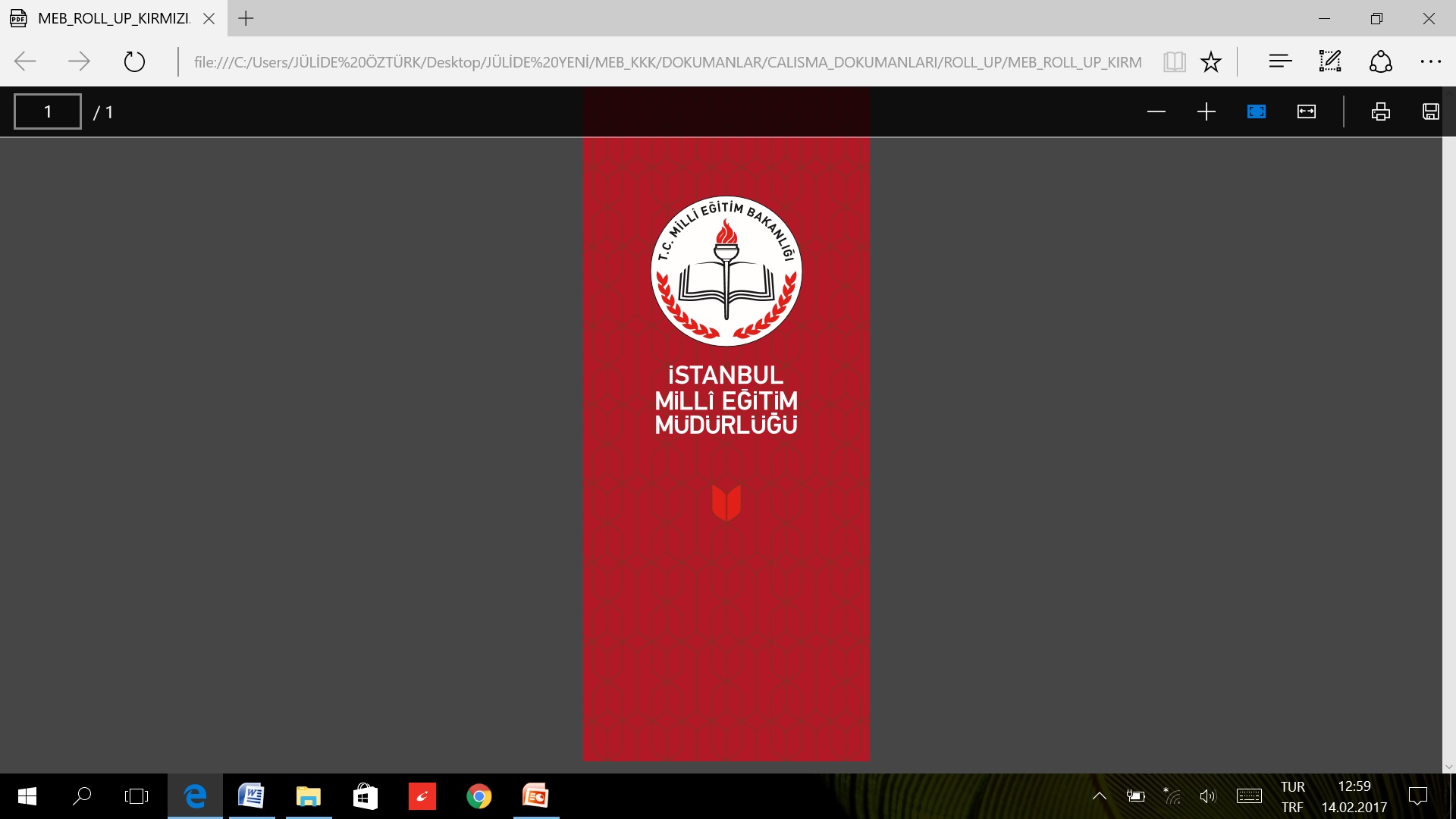 ANA EYLEM 1 – BİREYLERİN ÖĞRENME HAREKETLİLİĞİ
OKUL EĞİTİMİ, MESLEKİ EĞİTİM VE YETİŞKİN EĞİTİMİ
BÜTÇE KALEMLERİ
Ana Eylem 1- Bireylerin Öğrenme HareketliliğiOkul Eğitimi, Mesleki Eğitim ve Yetişkin Eğitimi
Bütçe Kalemleri

Tüm Hareketlilik Faaliyetleri için; 
Kurumsal destek
Seyahat
Bireysel destek
Özel ihtiyaç desteği

Mesleki Eğitim Öğrencileri için;
Dil desteği
İstisnai masraflar

Okul Eğitimi ve Yetişkin Eğitimi için;
Kurs ücreti
[Speaker Notes: Kurumsal destek hibesi, yüksek kalitede öğrenci ve personel hareketliliğini desteklemek amacıyla kuruluşların üstlendikleri her tür masraf için yapılan bir katkıdır. Örneğin:
öğrenci ve personele bilgi ve yardım sağlamak;
öğrenci ve personelin seçimi;
öğrencilerin elde edecekleri eğitsel bileşenlerin tam olarak tanınmasını sağlamak için öğrenim anlaşmaları hazırlamak; personel için hareketlilik anlaşmaların hazırlanması ve tanınması;
hem öğrenci hem de personele dilsel ve kültürlerarası hazırlık sağlamak - özellikle Mesleki Eğitim ve Öğretim için sektöre özel dil kursları;
hareketlilik projesi kurma ve yönetme çerçevesinde genel yönetim;
katılımcılara yönelik etkin rehberlik ve gözetim düzenlemelerinin sağlanması;
işletmelerde staj kalitesini sağlamak için spesifik düzenlemeler.

Projenin kurum tarafından uygulanma ve takip edilme kalitesi, nihai hibeye karar verildiğinde dikkate alınacaktır.]
Ana Eylem 1- Bireylerin Öğrenme HareketliliğiOkul Eğitimi, Mesleki Eğitim ve Yetişkin Eğitimi
Kurumsal Destek
Hazırlık (pedagojik, kültürlerarası, dil), Hareketlilik faaliyeti süresince katılımcıların desteklenmesi, öğrenme çıktılarının geçerli hale getirilmesi dahil Hareketlilik faaliyetlerinin uygulanmasıyla doğrudan bağlantılı olan her türlü harcama için

Okul Eğitimi, Mesleki Eğitim ve Yetişkin Eğitimi projeleri için belirlenen birim maliyetler;
100. katılımcıya kadar, her katılımcı için 350 € 
100. katılımcıdan sonraki her katılımcı için 200 €
[Speaker Notes: Kurumsal destek hibesi, yüksek kalitede öğrenci ve personel hareketliliğini desteklemek amacıyla kuruluşların üstlendikleri her tür masraf için yapılan bir katkıdır. Örneğin:
öğrenci ve personele bilgi ve yardım sağlamak;
öğrenci ve personelin seçimi;
öğrencilerin elde edecekleri eğitsel bileşenlerin tam olarak tanınmasını sağlamak için öğrenim anlaşmaları hazırlamak; personel için hareketlilik anlaşmaların hazırlanması ve tanınması;
hem öğrenci hem de personele dilsel ve kültürlerarası hazırlık sağlamak - özellikle Mesleki Eğitim ve Öğretim için sektöre özel dil kursları;
hareketlilik projesi kurma ve yönetme çerçevesinde genel yönetim;
katılımcılara yönelik etkin rehberlik ve gözetim düzenlemelerinin sağlanması;
işletmelerde staj kalitesini sağlamak için spesifik düzenlemeler.

Projenin kurum tarafından uygulanma ve takip edilme kalitesi, nihai hibeye karar verildiğinde dikkate alınacaktır.]
Ana Eylem 1- Bireylerin Öğrenme HareketliliğiOkul Eğitimi, Mesleki Eğitim ve Yetişkin Eğitimi
Seyahat

Refakatçiler dahil katılımcılar tarafından yurtdışı faaliyet yerine gitmek ve dönmek için kullanılacak birim maliyet üzerinden hesaplanan destek. 

Mesafelere göre belirlenen birim maliyetler:
100 ila 499 KM arasındaki seyahat mesafeleri için; katılımcı başına 180 €
500 ila 1999 KM arasındaki seyahat mesafeleri için; katılımcı başına 275 €
2000 ila 2999 KM arasındaki seyahat mesafeleri için:  Katılımcı başına 360 € 
3000 ila 3999 KM arasındaki seyahat mesafeleri için:  Katılımcı başına 530 € 
4000 ila 7999 KM arasındaki seyahat mesafeleri için:  Katılımcı başına 820 € 
8000 KM ya da daha fazla seyahat mesafeleri için:  Katılımcı başına 1100 € 

Mesafeler için Avrupa Komisyonu’nun hesaplama aracı kullanılır.
Ana Eylem 1- Bireylerin Öğrenme HareketliliğiOkul Eğitimi, Mesleki Eğitim ve Yetişkin Eğitimi
Bireysel Destek

Katılımcıların yurtdışı faaliyeti sırasında kullanacakları birim maliyet üzerinden hesaplanan günlük harcırahlar

Ülke ve süreye göre değişir.
Ana Eylem 1- Bireylerin Öğrenme HareketliliğiOkul Eğitimi, Mesleki Eğitim ve Yetişkin Eğitimi
Özel İhtiyaç Desteği

Engelli katılımcılar ile doğrudan ilişkili ek harcamalar

Uygun harcama tutarının %100’üne kadar ek katkı

Başvuru aşamasında gerekçelendirilme şartı
Ana Eylem 1- Bireylerin Öğrenme HareketliliğiOkul Eğitimi, Mesleki Eğitim ve Yetişkin Eğitimi
Dil Desteği

Mesleki eğitim öğrencileri içindir.

Yurtdışına gitmeden veya faaliyet süresince katılımcıların eğitim almak veya öğrenim görmek için kullanacakları dil bilgilerini geliştirmek amacıyla sunulan destektir.

Komisyon tarafından online hizmet sunulması planlanan beş dil (İngilizce, Almanca, Fransızca, İspanyolca, İtalyanca) dışındaki dilleri kapsar.

1 aydan uzun süren yurtdışı faaliyetine katılacaklar için 
     kişi başı 150 €
Ana Eylem 1- Bireylerin Öğrenme HareketliliğiOkul Eğitimi, Mesleki Eğitim ve Yetişkin Eğitimi
İstisnai Giderler

Mesleki eğitim öğrencileri içindir.

Daha az imkana sahip öğrencilerin projelere katılımını desteklemeye yöneliktir

Uygun harcamaların %100’üne ek katkı

Başvuru aşamasında gerekçelendirilme şartı
[Speaker Notes: EŞİTLİK VE İÇERME
Erasmus+ Programı, akranlarına  göre daha az fırsata ve dezavantajlı  geçmişe sahip öğrenicilere erişimi kolaylaştırarak  eşitlik ve içermeyi desteklemeyi hedeflemektedir. Bu kişiler Ulusötesi projelere katılımlarını sınırlayan veya engelleyen kısıtlar veya bireysel zorluklar nedeniyle dezavantajlı durumdadır. Bu kişilerin karşılaşabileceği engeller veya zorluklar aşağıda kategorize edilmiştir:
Engellilik hali (başka bir deyişle özel ihtiyaçlara sahip kişiler): zihinsel (düşünme, kavrama, öğrenme), fiziksel, duyusal veya diğer engelleri bulunan insanlar.
Eğitsel zorluklar: öğrenme zorluğu çeken gençler; erken yaşta okuldan ayrılan ve okulu bırakanlar; düşük nitelikli insanlar; okul performansı düşük gençler.
Ekonomik engeller: yaşam standardı düşük olan, düşük gelirli, sosyal yardım sistemine bağımlı kişiler, uzun süre işsiz veya yoksul kalan gençler; evsiz kalan kişiler ; borçlu veya maddi sıkıntıları olan kişiler.
Kültürel farklılıklar: göçmenler veya sığınmacılar veya göçmen veya sığınmacı ailelerin çocuk ve torunları; milli veya etnik bir azınlığa ait insanlar; dil adaptasyonu veya kültürel uyum sorunları olan kişiler. 
Sağlık sorunları: kronik sağlık sorunları, şiddetli hastalığı veya ağır psikiyatrik durumu olan kişiler.
Sosyal engeller: cinsiyeti, etnik kökeni, dini, cinsel yönelimi, engellilik durumları vb. nedenlerden dolayı ayrımcılığa maruz kalan insanlar; sınırlı sosyal becerileri veya anti-sosyal veya riskli davranışları olan kişiler; şüpheli kişiler; (eski) suçlular, (eski) madde ve alkol bağımlıları, genç ve/veya bekâr ebeveynler; yetimler;
Coğrafi engeller: uzak veya kırsal yerlerden gelen insanlar; küçük adalarda veya kenar bölgelerde yaşayan insanlar; kentsel sorunları olan bölgelerden gelen insanlar; daha az hizmet (sınırlı toplu taşıma, zayıf altyapı) verilen yerlerden gelen insanlar,]
Ana Eylem 1- Bireylerin Öğrenme HareketliliğiOkul Eğitimi, Mesleki Eğitim ve Yetişkin Eğitimi
Kurs Ücreti

Okul Eğitimi ve Yetişkin Eğitimi Projeleri için

Gerçekleşen tutar üzerinden ödeme

70 Avro/Katılımcı/Gün

Azami 700 Avro/Katılımcı
[Speaker Notes: EŞİTLİK VE İÇERME
Erasmus+ Programı, akranlarına  göre daha az fırsata ve dezavantajlı  geçmişe sahip öğrenicilere erişimi kolaylaştırarak  eşitlik ve içermeyi desteklemeyi hedeflemektedir. Bu kişiler Ulusötesi projelere katılımlarını sınırlayan veya engelleyen kısıtlar veya bireysel zorluklar nedeniyle dezavantajlı durumdadır. Bu kişilerin karşılaşabileceği engeller veya zorluklar aşağıda kategorize edilmiştir:
Engellilik hali (başka bir deyişle özel ihtiyaçlara sahip kişiler): zihinsel (düşünme, kavrama, öğrenme), fiziksel, duyusal veya diğer engelleri bulunan insanlar.
Eğitsel zorluklar: öğrenme zorluğu çeken gençler; erken yaşta okuldan ayrılan ve okulu bırakanlar; düşük nitelikli insanlar; okul performansı düşük gençler.
Ekonomik engeller: yaşam standardı düşük olan, düşük gelirli, sosyal yardım sistemine bağımlı kişiler, uzun süre işsiz veya yoksul kalan gençler; evsiz kalan kişiler ; borçlu veya maddi sıkıntıları olan kişiler.
Kültürel farklılıklar: göçmenler veya sığınmacılar veya göçmen veya sığınmacı ailelerin çocuk ve torunları; milli veya etnik bir azınlığa ait insanlar; dil adaptasyonu veya kültürel uyum sorunları olan kişiler. 
Sağlık sorunları: kronik sağlık sorunları, şiddetli hastalığı veya ağır psikiyatrik durumu olan kişiler.
Sosyal engeller: cinsiyeti, etnik kökeni, dini, cinsel yönelimi, engellilik durumları vb. nedenlerden dolayı ayrımcılığa maruz kalan insanlar; sınırlı sosyal becerileri veya anti-sosyal veya riskli davranışları olan kişiler; şüpheli kişiler; (eski) suçlular, (eski) madde ve alkol bağımlıları, genç ve/veya bekâr ebeveynler; yetimler;
Coğrafi engeller: uzak veya kırsal yerlerden gelen insanlar; küçük adalarda veya kenar bölgelerde yaşayan insanlar; kentsel sorunları olan bölgelerden gelen insanlar; daha az hizmet (sınırlı toplu taşıma, zayıf altyapı) verilen yerlerden gelen insanlar,]
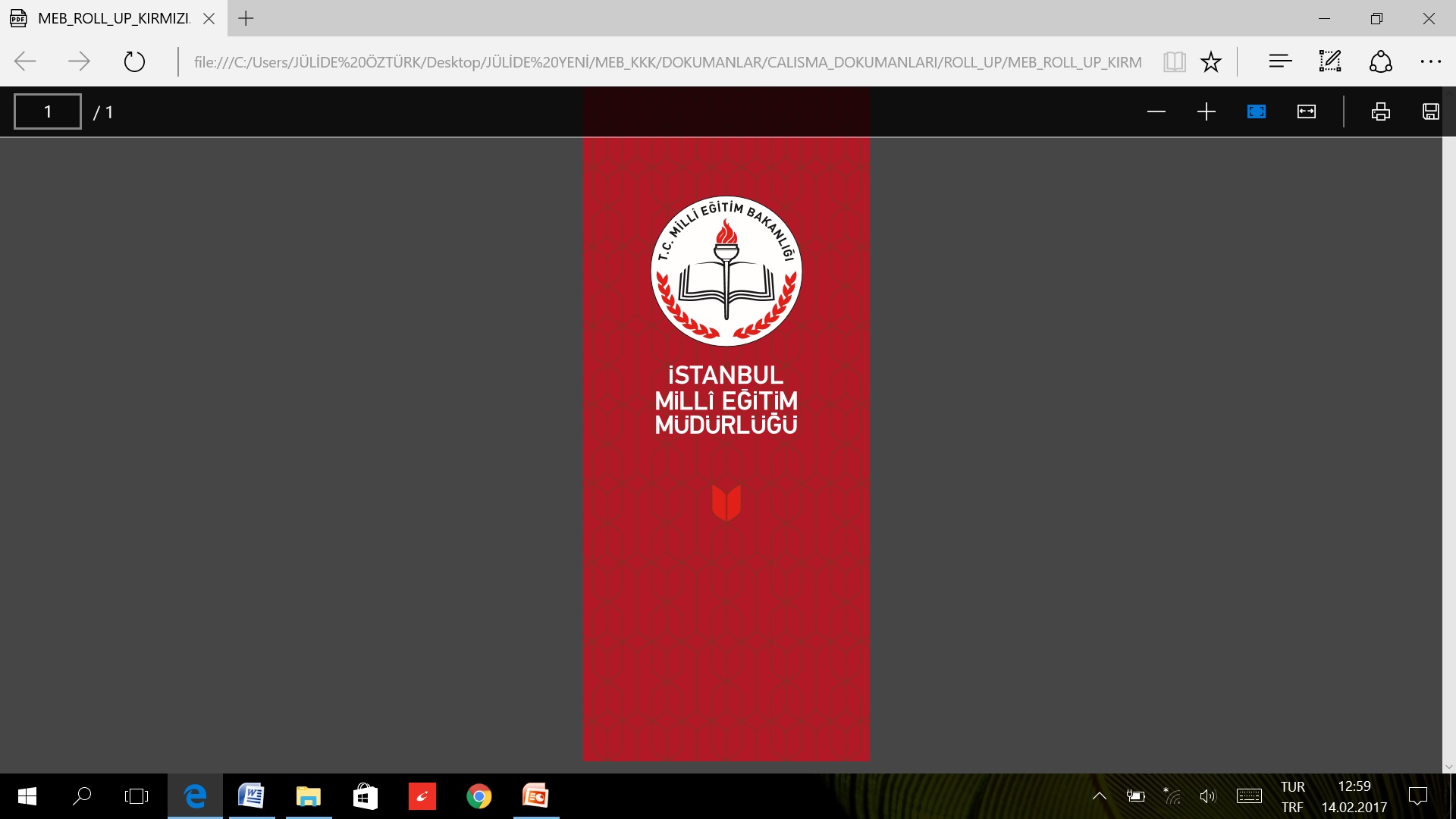 ANA EYLEM 1 – BİREYLERİN ÖĞRENME HAREKETLİLİĞİ
OKUL EĞİTİMİ, MESLEKİ EĞİTİM VE YETİŞKİN EĞİTİMİ
BAŞVURU
Ana Eylem 1- Bireylerin Öğrenme HareketliliğiOkul Eğitimi, Mesleki Eğitim ve Yetişkin Eğitimi
Başvuru

Bir kurum bir dönemde yalnız bir kere başvuru yapabilir. 

Mesleki Eğitim ve Yetişkin Eğitimine yönelik Hareketlilik projelerinde bir kurum, aynı dönemde başvuru yapan birkaç farklı konsorsiyumun ortağı olabilir. 

EU Log in (ECAS) sistemi üzerinden elektronik başvuru

PIC kodu

Başvuru usulü her yıl Ulusal Ajans’ın internet sitesinde yayınlanmaktadır.

5 Şubat 2019, en geç saat 13:00 (Türkiye saati)
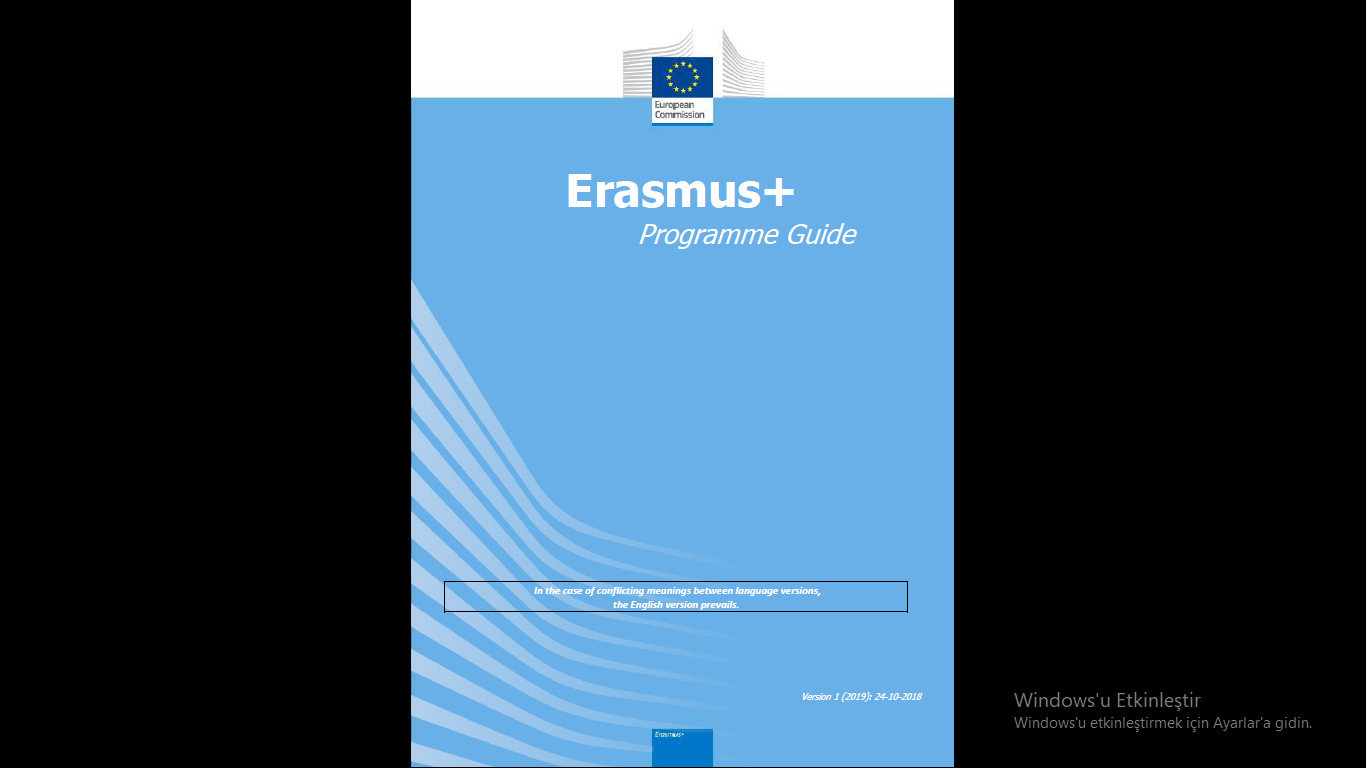 DETAYLI BİLGİ İÇİN ERASMUS+ PROGRAM REHBERİ
SORULARINIZ
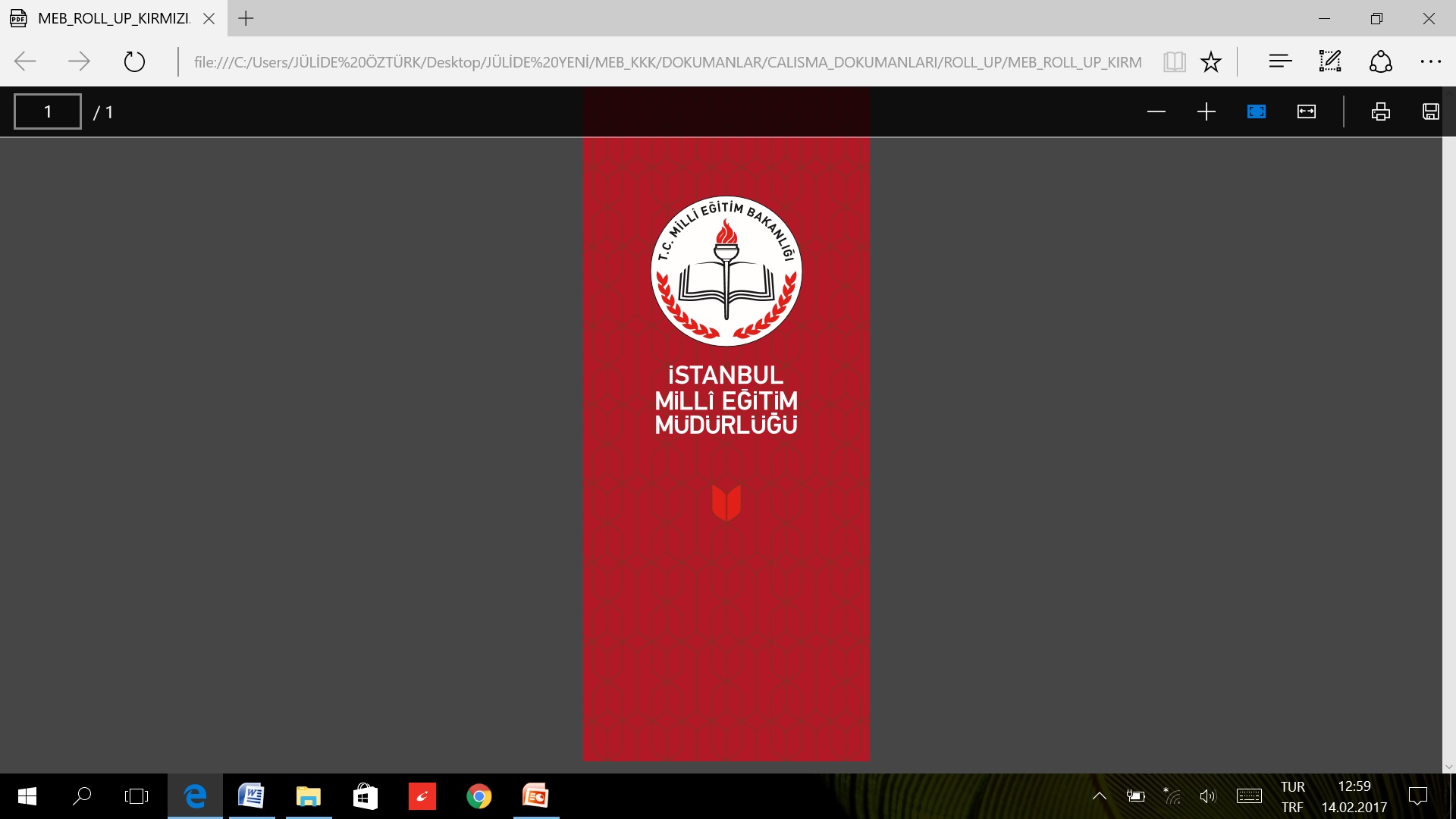 TEŞEKKÜRLER